Hough Tracking Status
Outline
Physics tracking analysis
Kalman fitting influence for lower pt
MC Pipijpsi tracking analysis
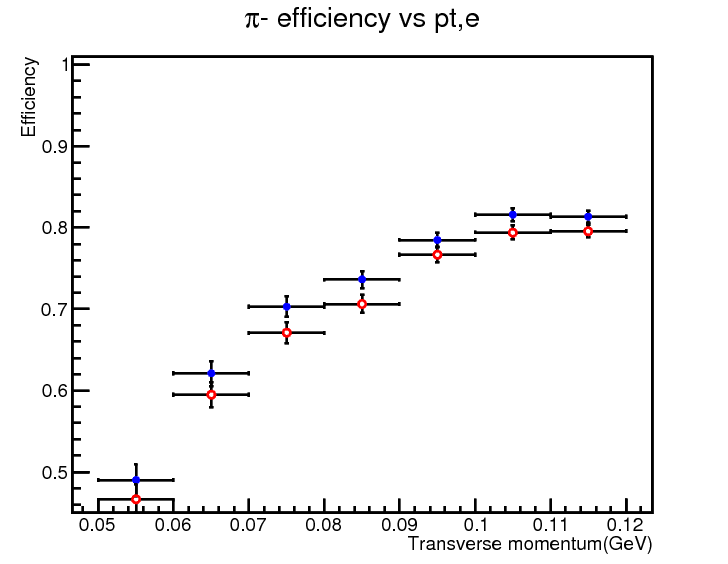 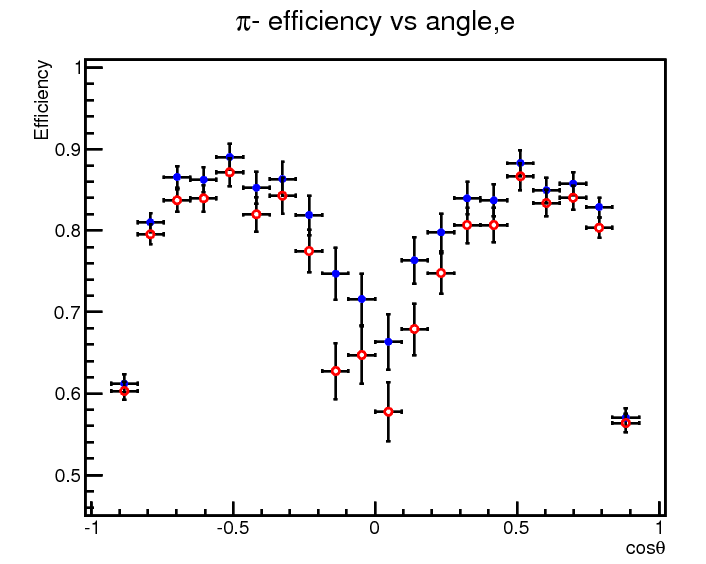 |cos|>0.837
cos vs pt (uder 0.12GeV)
Distrubution of all tracks vs pt
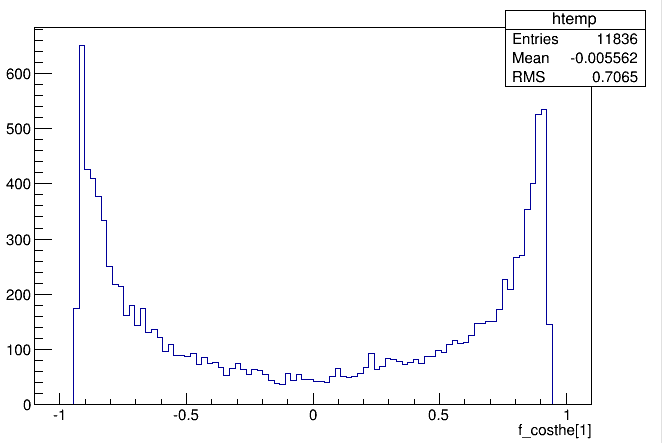 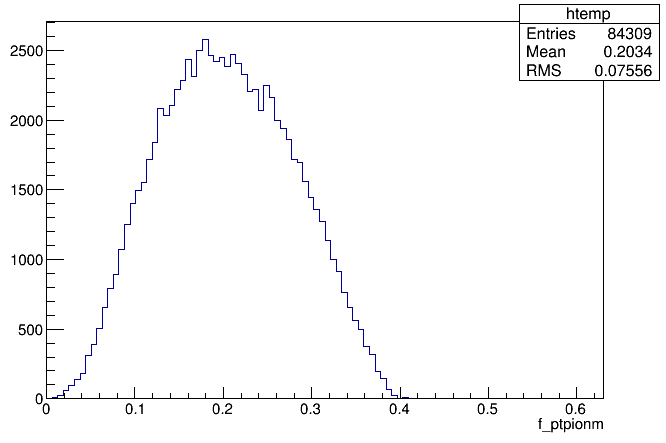 14% track under 120MeV
More lost track may be found in when |cos|>0.837
|cos|>0.837
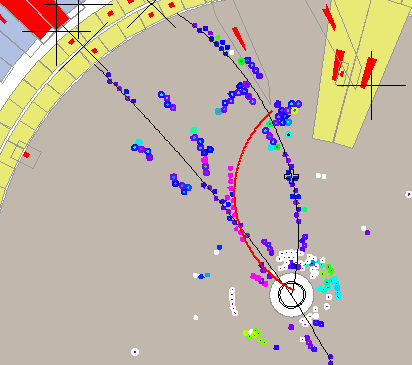 A
For one 75 events data sample
B
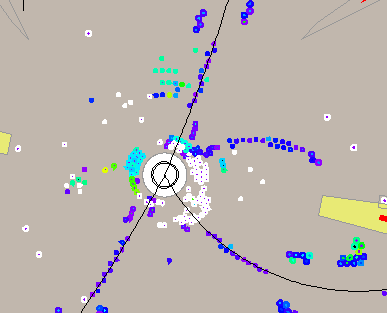 C
D
E
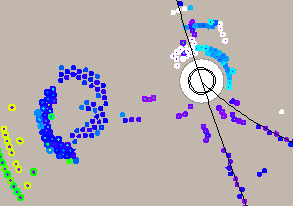 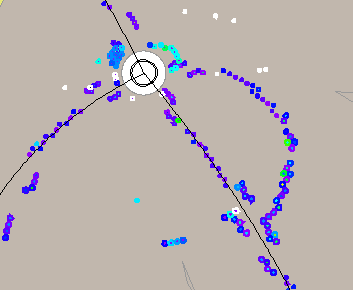 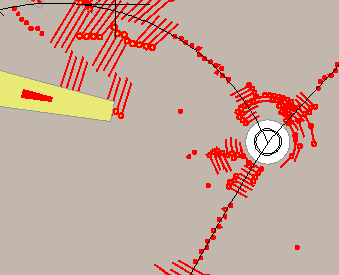 G
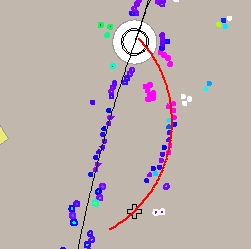 D->k-pi+pi-pi+
HOUGH
PATTSF
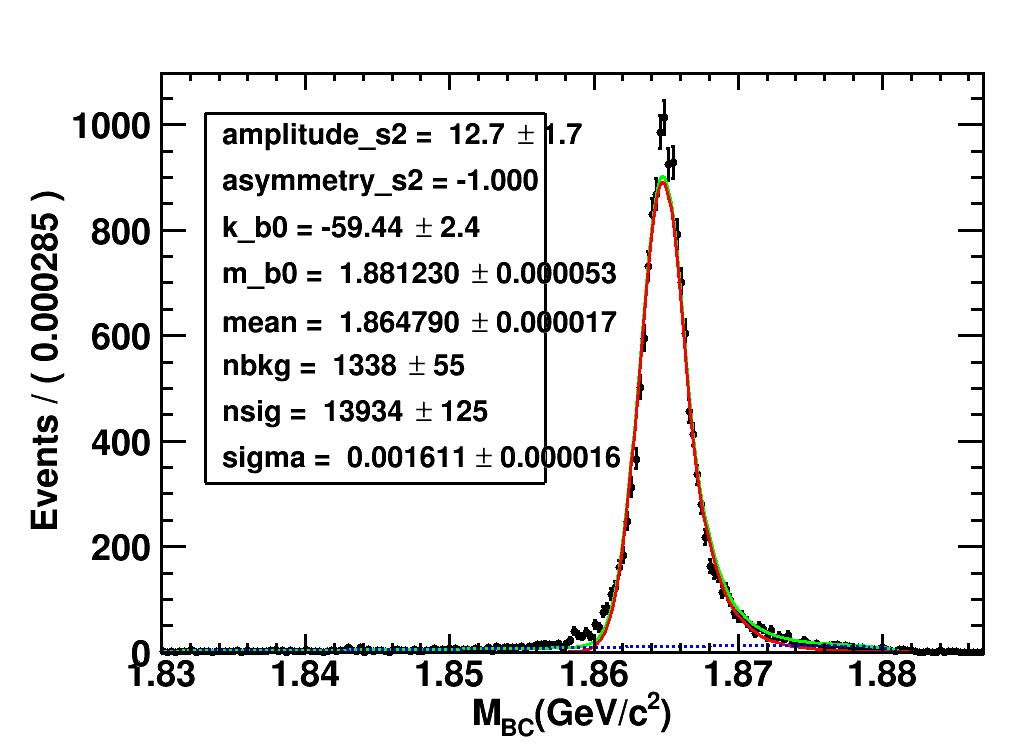 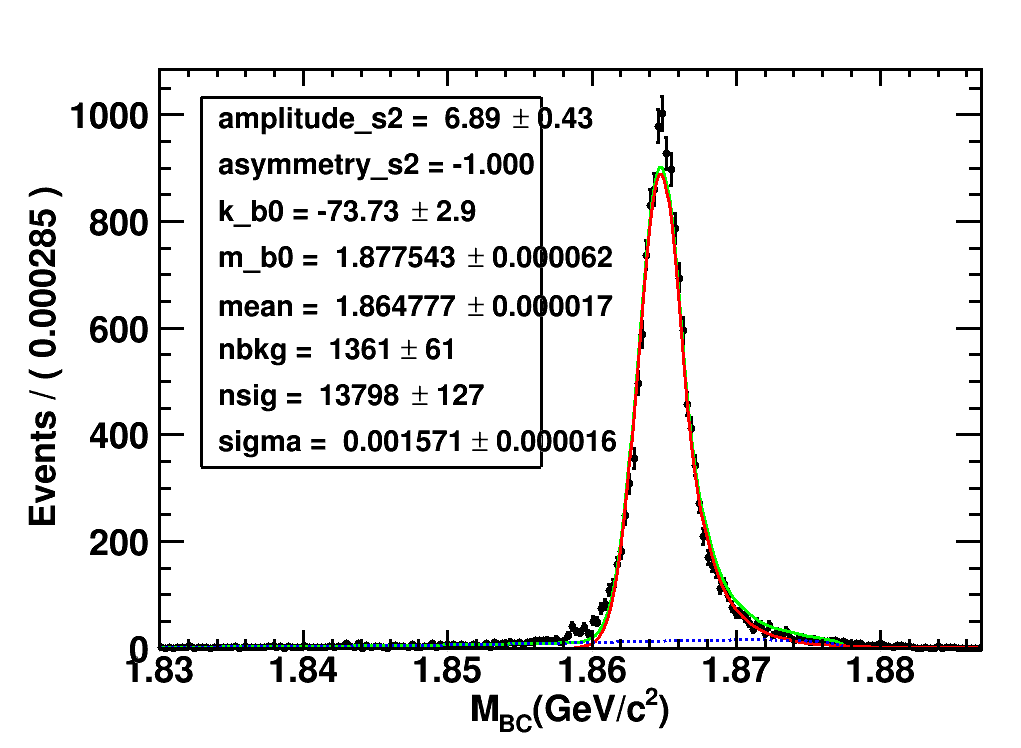 13934 signal
13798 signal
For all tracks in MC
For tracks(pt 0.05~0.12MeV)  in MC
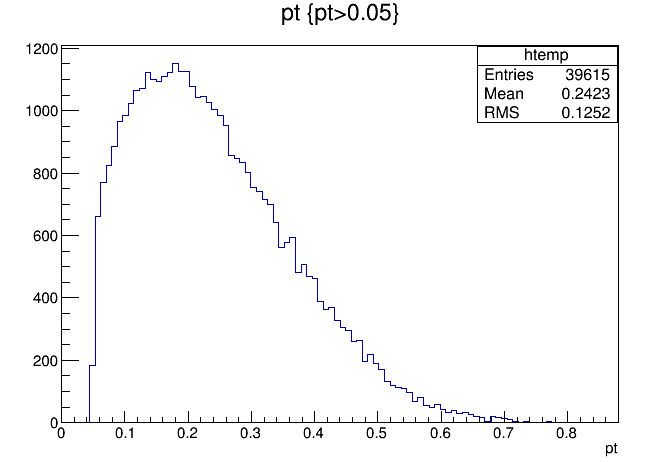 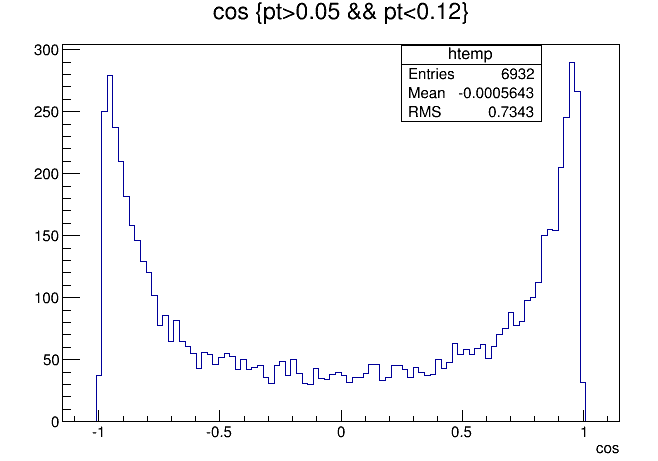 vs cos
vs pt
16% track under 120MeV
Check in MC Single pi-
From fixpt 60,70,80,90,100,110,120 MeV
Larger |cos| has no clear improvement by HOUGH now – accord with pipijpsi
Multiturn tracks has improvement ,inside|cos|<0.4
For some circumstance , hard to get good track 
Not clear useful for physics even though much higher eff
If large |cos| improve more , tracking for physics could be enhanced clearly
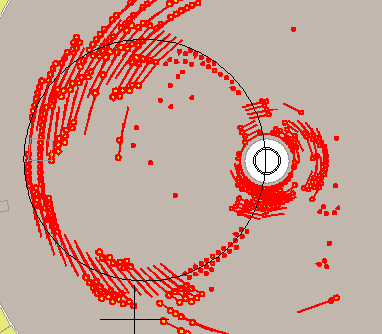 Problem in multiturn tracks
In 2D fitting ,can’t tell 2nd turn hits
Kalman fitting influence for different pt
Fix pt 60MeV
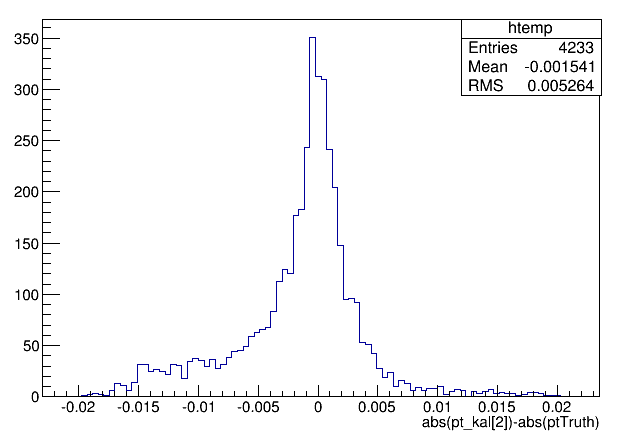 Pt -ptTruth
Pt -ptTruth
Kalman success
All events
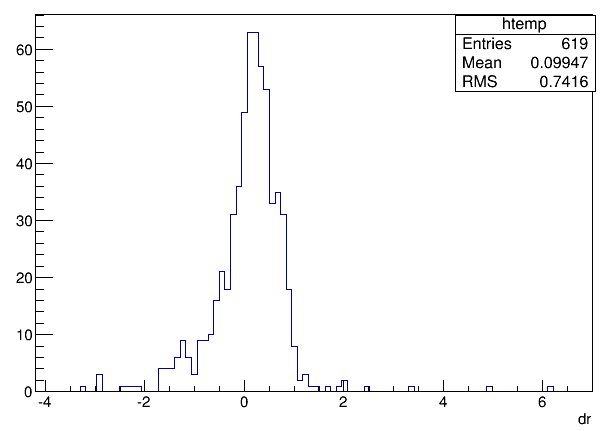 dr
总击中>5
斜丝击中>1
直丝击中>2
Chisquare>0
拟合矩阵对角线>0
参与kalmanfit前后的击中相差<=5
拟合前后的电荷相同
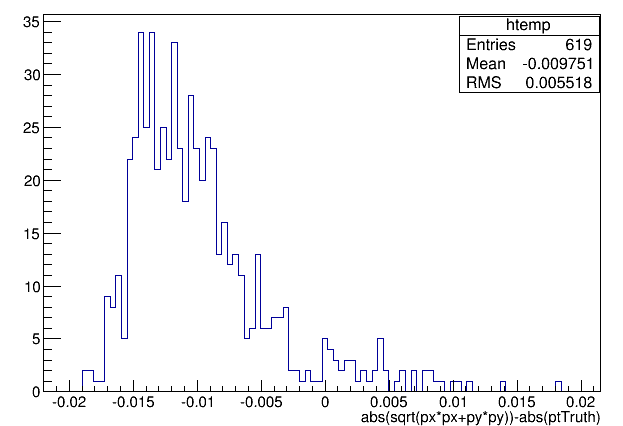 Pt -ptTruth
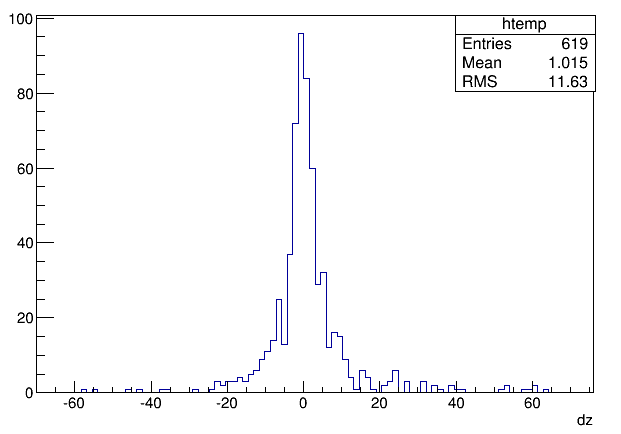 Kalman fail
dz
Other pt
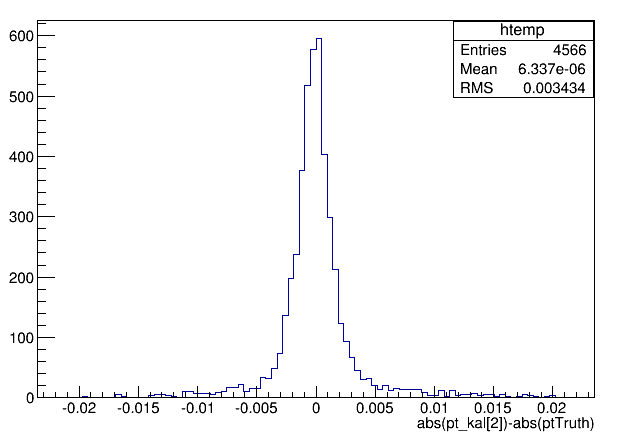 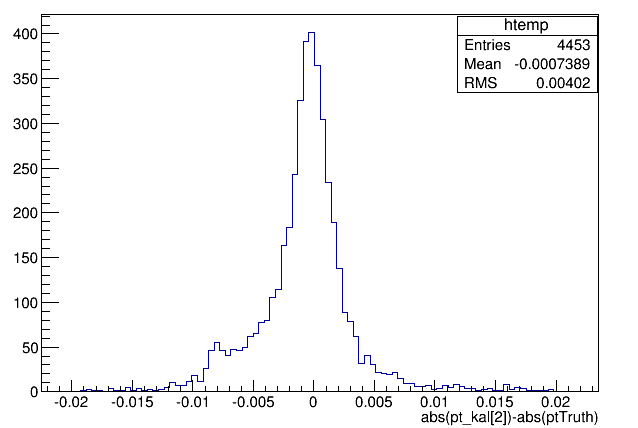 70 MeV
110 MeV
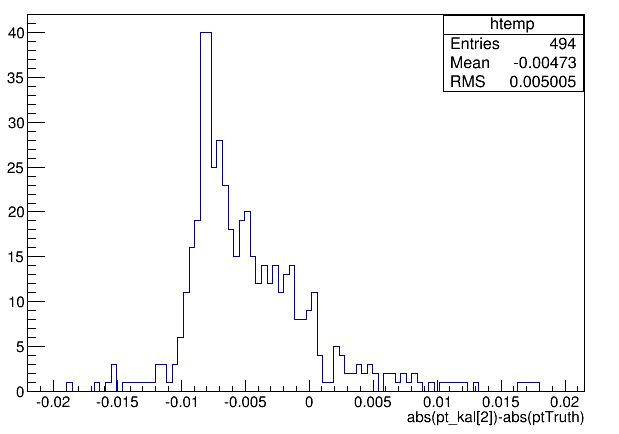 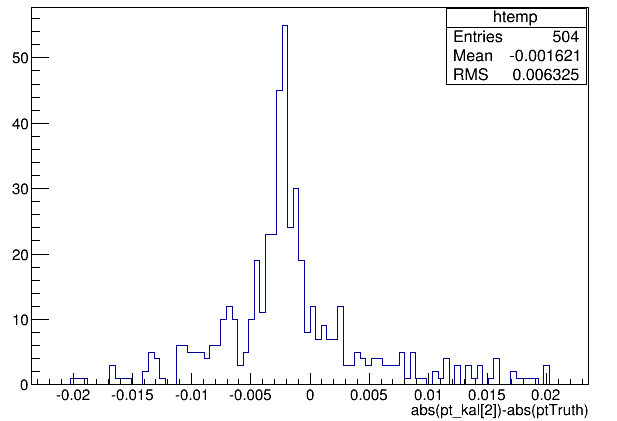 For lower pt events , Kalman more important to fix momentum
For lower pt events , fix conditions of drop hits for kalman?
Conclusion
Fix larger |cos| events could be more useful for physics
Some tracks have collected right hits but can’t get good parameters 
Suppose better performance if fix kalman for lower pt